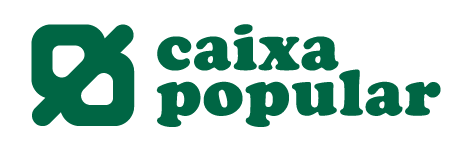 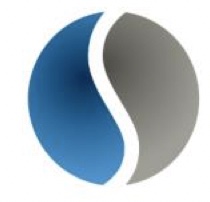 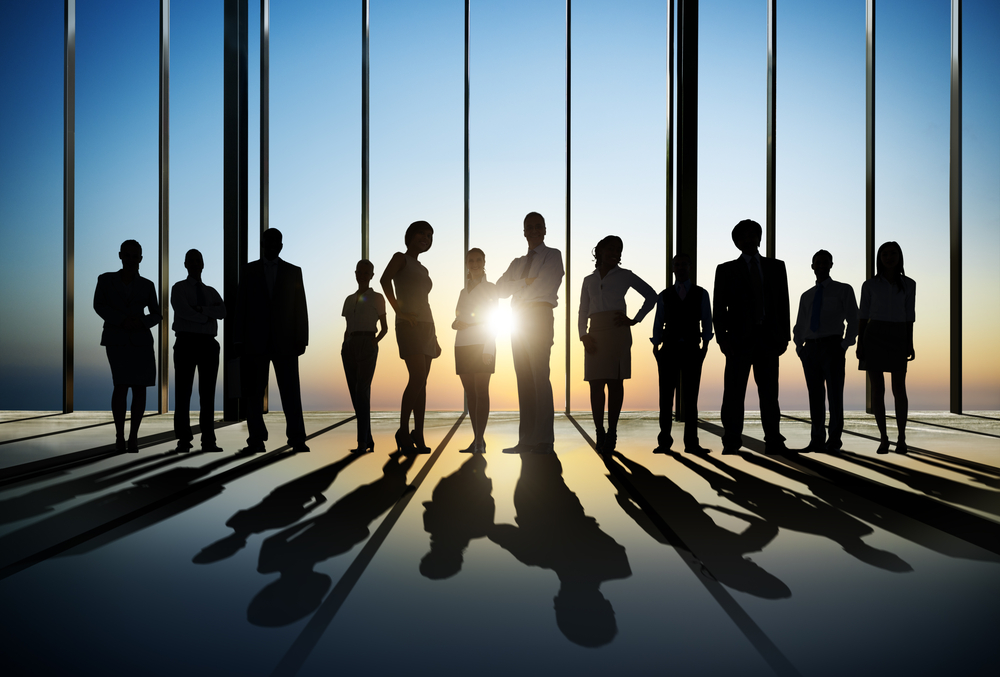 LA REALIZACIÓN DE UN PLAN DE EMPRESA
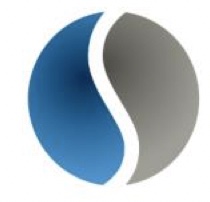 SECOT VALENCIA
FEM FUTUR 7ª edición 2022 / 2023
FASE Nº 1, PILDORA 1.A
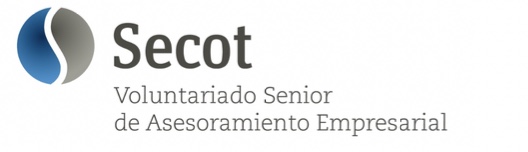 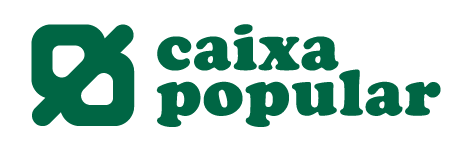 PRESENTACION DE UN PROYECTO
El Plan de Empresa, es el instrumento de presentación de un proyecto, donde se identifica, describe y analiza una oportunidad de negocio.
Examina:
Viabilidad técnica,
Viabilidad comercial
Viabilidad económica/financiera 
Se suele confeccionar con distintas finalidades:
	Captar socios, solicitar préstamos, pedir subvenciones, dar buena imagen ante posibles inversores, etc.
En definitiva, el Plan de Empresa es una fotografía de la Empresa,
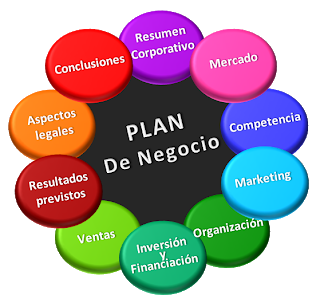 2
Proyecto FEM FUTUR
[Speaker Notes: ESTAS SON LAS FUNCIONES VINCULADAS A LA UNIDAD DE RECURSOS HUMANOS Y QUE EN UNA GRAN EMPRESA SE CONVIERTEN EN DEPARTAMENTOS, Y QUE EN LAS PEQUEÑAS EMPRESAS RECAERAN SOBRE LA PERSONA QUE TENGA LA RESPONSABILIDAD DE LA GESTION DE LAS PERSONAS DE LA EMPRESA Y SIEMPRE MUY VINCULADA A LA DIRECCIÓN]
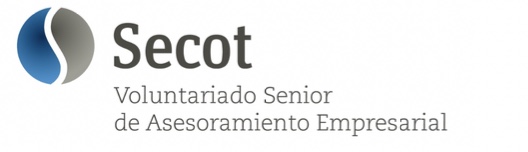 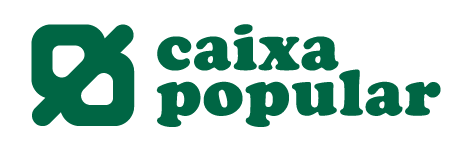 LOS 7 CAPITULOS SIGNIFICATIVOS
 DEL PLAN de EMPRESA
Punto de Partida. El Emprendedor y la Idea
Análisis DAFO
Plan de Marketing y Estrategia Comercial
Plan de Operaciones y Producción
Organización, Aspectos Jurídicos, Laboral y Recursos Humanos
El Plan Económico Financiero
Resumen Ejecutivo
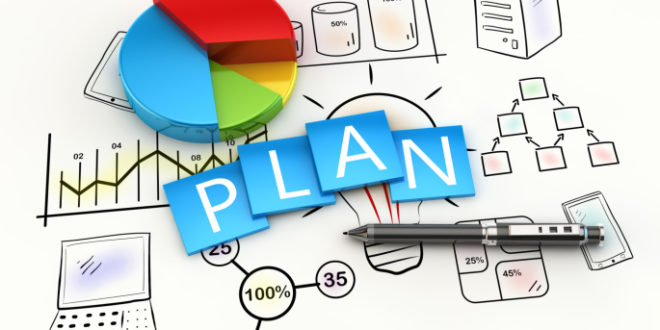 3
Proyecto FEM FUTUR
[Speaker Notes: ESTAS SON LAS FUNCIONES VINCULADAS A LA UNIDAD DE RECURSOS HUMANOS Y QUE EN UNA GRAN EMPRESA SE CONVIERTEN EN DEPARTAMENTOS, Y QUE EN LAS PEQUEÑAS EMPRESAS RECAERAN SOBRE LA PERSONA QUE TENGA LA RESPONSABILIDAD DE LA GESTION DE LAS PERSONAS DE LA EMPRESA Y SIEMPRE MUY VINCULADA A LA DIRECCIÓN]
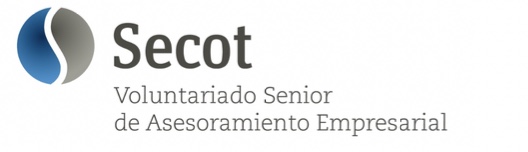 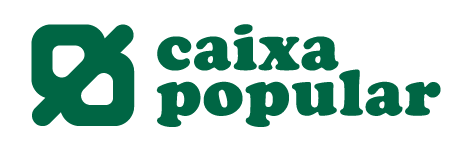 LA IDEA DE NEGOCIO
Lo primero es identificar la idea, que refleje que es lo que, realmente, esta llevando al Emprendedor a moverse hacia la consecución de un objetivo.

Exponer el problema o necesidad que el emprendedor ha encontrado en el mercado, y relatar cómo él y su equipo lo han  detectado. 

La solución: en este punto se debe exponer la propuesta para resolver el problema anterior.

	Hay mucho trabajo entre una buena idea y un buen producto (Steve Jobs)
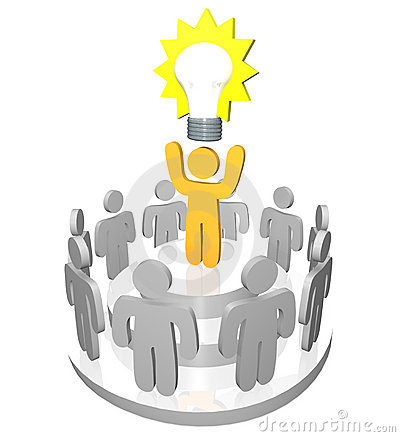 4
Proyecto FEM FUTUR
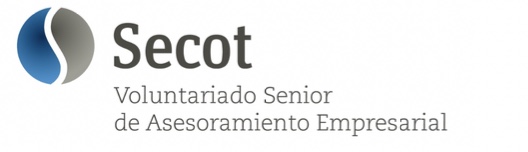 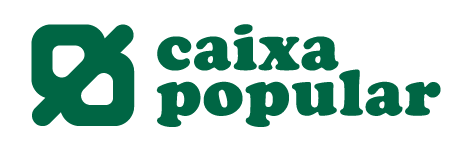 LA IDEA DE NEGOCIO
Resumen
Breve resumen de una página como máximo en el que se explique la idea de negocio y se destaquen los aspectos más relevantes del proyecto.
5
Proyecto FEM FUTUR
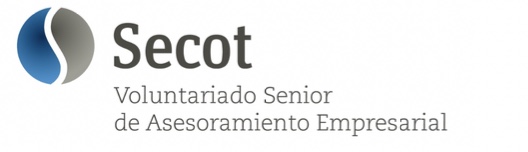 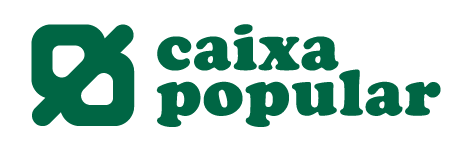 EL EMPRENDEDOR
Identificación del emprendedor, datos personales

Breve historial profesional de los promotores:

	Perfil de los promotores: Formación, experiencia profesional, etc. 	
	Experiencia o habilidades de los promotores para llevar a cabo el proyecto: que   	capacidades / experiencia tienen los miembros del equipo que hagan posible la puesta en 	marcha y gestión del nuevo negocio.

Credibilidad del proyecto, los inversores quieren saber si el  equipo directivo es capaz de llevar a cabo el negocio.
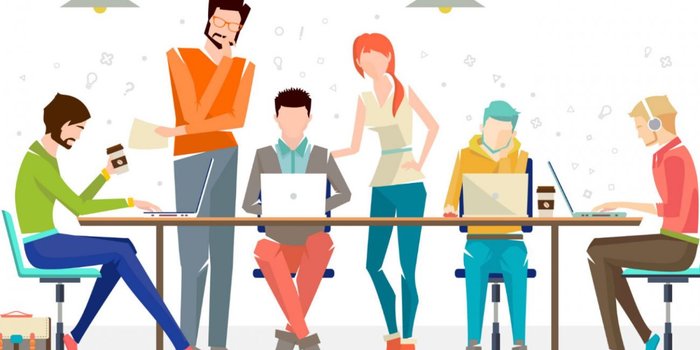 6
Proyecto FEM FUTUR
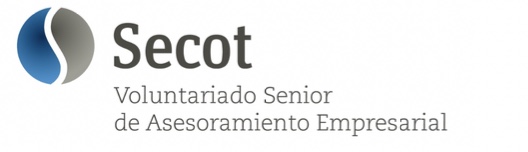 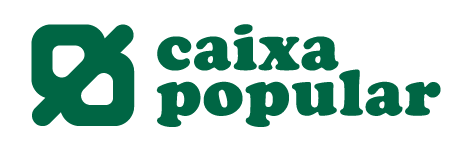 EL EMPRENDEDOR
Persona emprendedora
 
Características personales
Breve presentación del emprendedor
7
Proyecto FEM FUTUR
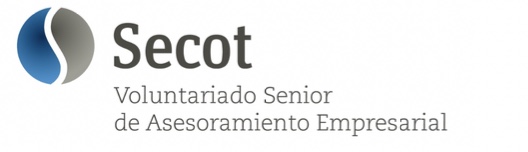 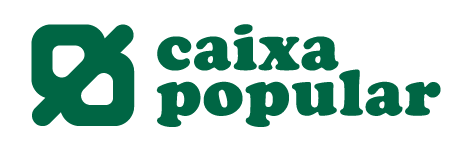 EL EMPRENDEDOR
Motivación
Explicación de la motivación y los objetivos personales del emprendedor
8
Proyecto FEM FUTUR
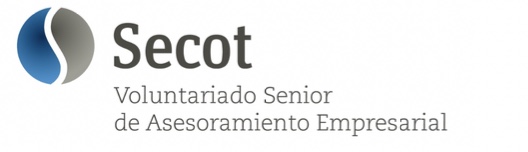 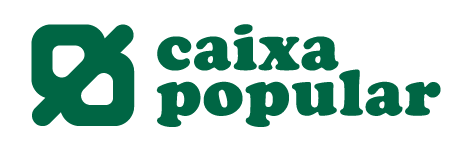 ANALISIS DAFO
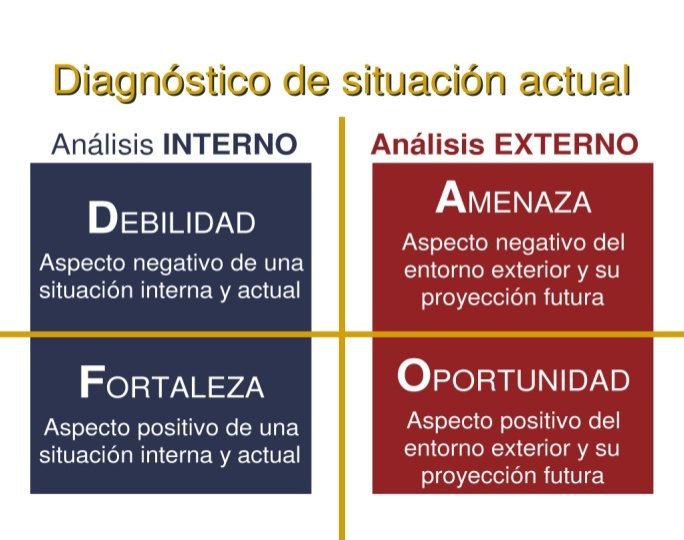 9
Proyecto FEM FUTUR
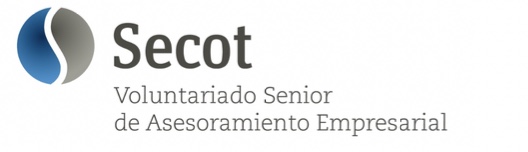 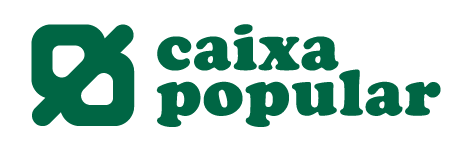 ANALISIS DAFO
Identifica los enemigos y los amigos con los que se ha de luchar y apoyarse para llevar a termino el sueño: 

Debilidades, del proyecto, que hemos de eliminar

Amenazas, que vemos en el entorno y hay que reducir

Fortalezas, que tenemos y hemos desarrollado en el análisis de la idea  y hemos de utilizar 

Oportunidades, que nos ofrece el entorno y que nos ayuda a pensar en positivo sobre el resultado final del proyecto y hemos de aprovechar
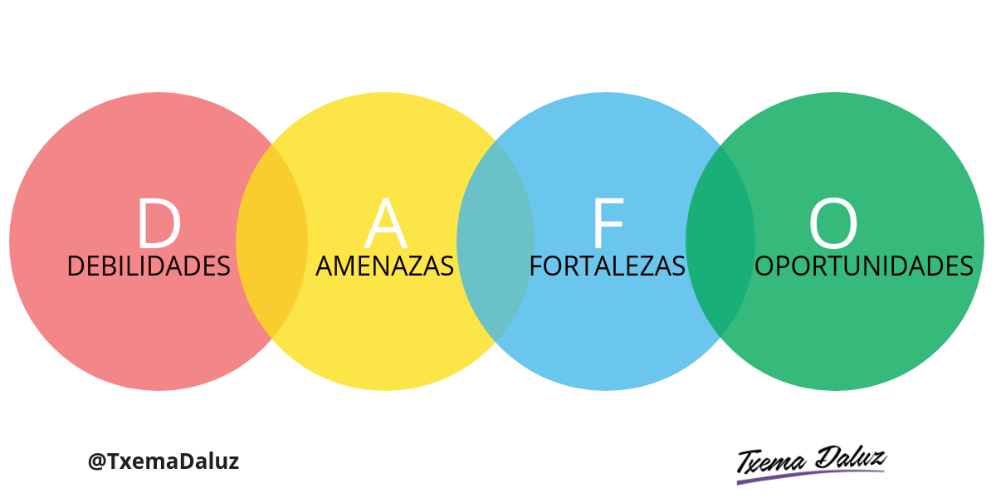 10
Proyecto FEM FUTUR
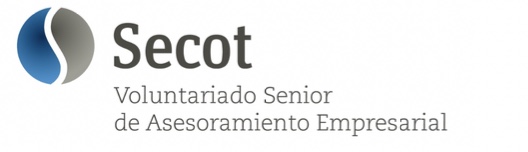 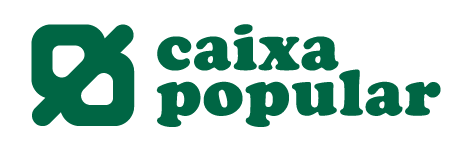 ANALISIS DAFO
11
Proyecto FEM FUTUR
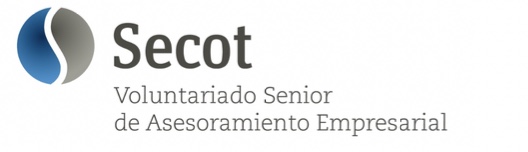 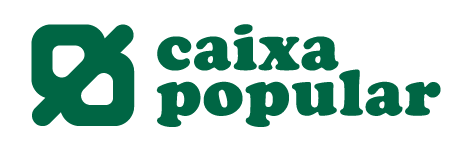 PLAN DE MARKETIG
Y ESTRATEGIA COMERCIAL
Conjunto de actividades que desarrolla una empresa encaminadas a satisfacer las necesidades y deseos del consumidor, con la intención de conseguir un beneficio


Estrategia de marketing: en este punto se debe explicar cómo vas a llegar al cliente y conseguir que compre tu producto. Qué canales vas a utilizar, cuáles son tus capacidades para llevarlo a cabo  o contratarás a alguien, etc.
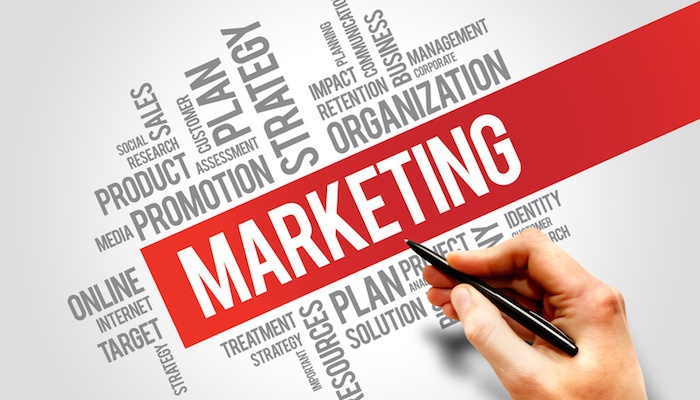 “El objetivo del marketing es satisfacer las necesidades de los consumidores, pero con rentabilidad para la empresa.“ (Philip Kotler)
12
Proyecto FEM FUTUR
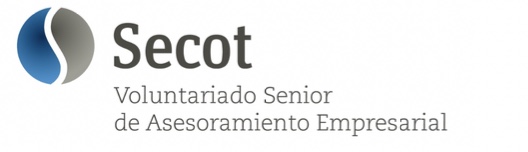 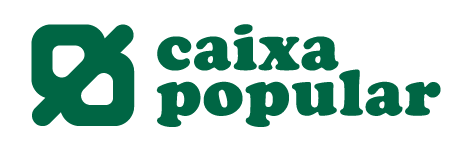 PLAN DE MARKETIG
Y ESTRATEGIA COMERCIAL
Necesidades a cubrir
Describir cuál es la necesidad que hemos detectado para poner en marcha nuestro proyecto.
Público objetivo
Determinar a quién va dirigido nuestro producto.
13
Proyecto FEM FUTUR
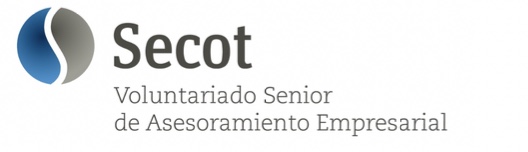 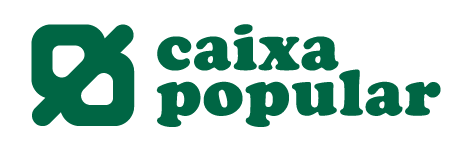 PRODUCTO = MERCANCIA = SERVICIO
El producto:  Es fruto del problema y la solución, qué se propone resolver.  
Destacar: 
Elementos innovadores que incorpora.
Características diferenciadoras en el producto/servicio, respecto a la competencia. 
“No hay productos buenos o malos, sólo hay productos que satisfacen ó no satisfacen necesidades”
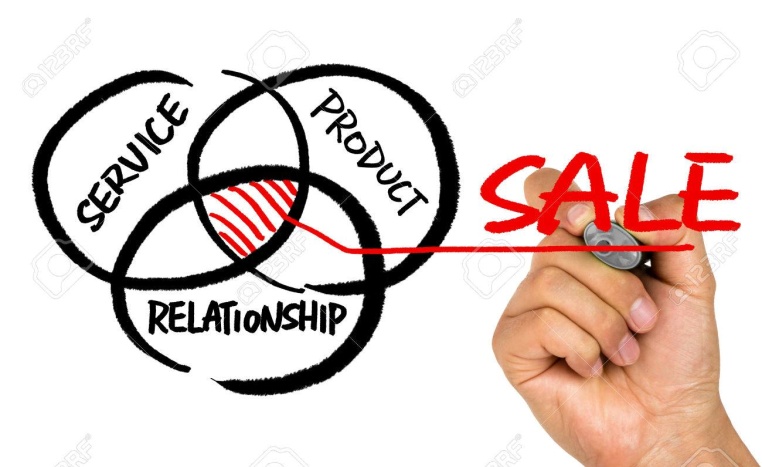 14
Proyecto FEM FUTUR
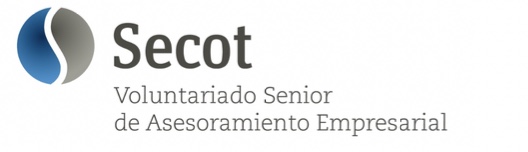 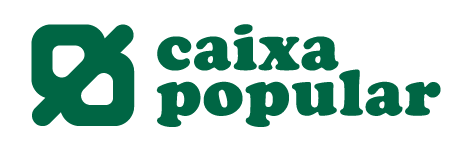 PRODUCTO = MERCANCIA = SERVICIO
El producto (o servicio)
Descripción del producto (o servicio) con el que se va a satisfacer la necesidad del público objetivo.
15
Proyecto FEM FUTUR
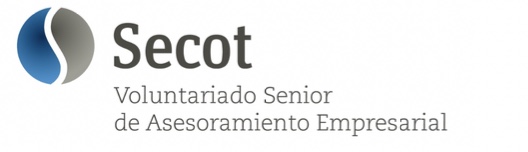 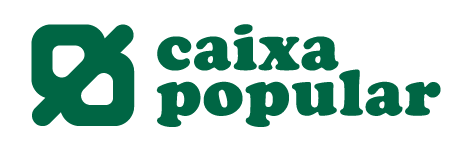 ANALISIS DE LA COMPETENCIA
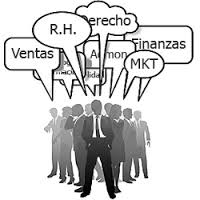 HAY QUE OBTENER LA MAYOR INFORMACIÓN POSIBLE  DE LAS EMPRESAS DEL ÁMBITO EN QUE VAMOS A DESENVOLVERNOS.
¿Cómo?
Por cualquier medio a nuestro alcance.
16
Proyecto FEM FUTUR
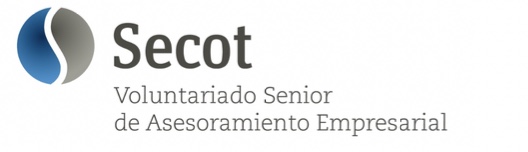 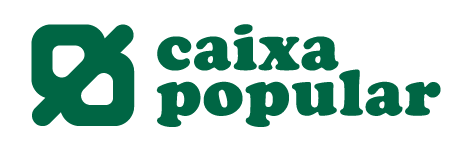 MERCADO Y COMPETENCIA
Mercado y competencia  están muy relacionados. Si no hay competencia, es posible que el mercado al que te diriges aún no esté muy desarrollado. 

El  análisis de mercado,  nos va a permitir recopilar  información mas actual de:
De nuestros posibles competidores,  sus fortalezas y debilidades, 
De nuestros posibles clientes, sus necesidades respecto a nuestro producto / servicio. 
De nuestros proveedores.

El mercado: el emprendedor tiene que demostrar que existe un mercado y una gran oportunidad de negocio para su producto.
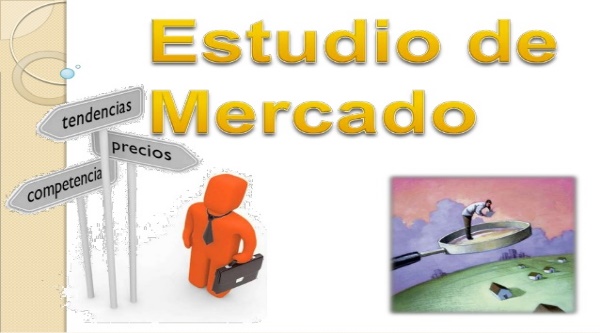 17
Proyecto FEM FUTUR
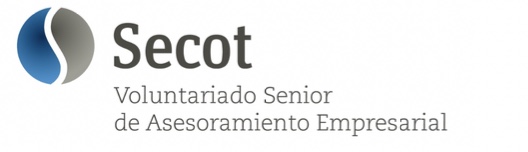 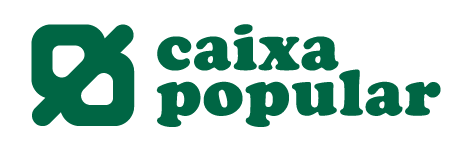 PRECIO
Precio = Ingresos
“No hay productos o servicios caros o baratos, todo depende de la percepción y necesidad del comprador”
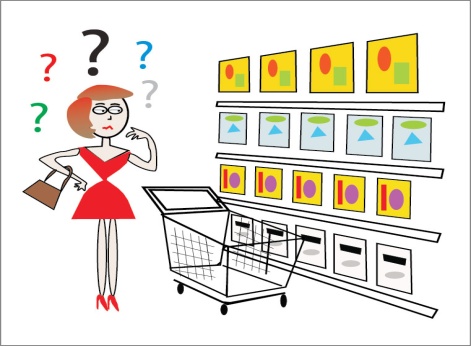 Costes
Margen
Oferta / Demanda
Competencia
18
Proyecto FEM FUTUR
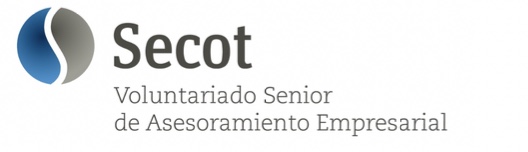 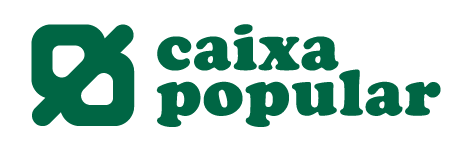 ESTUDIO DE MERCADO
Búsqueda de información (trabajo de campo) 
                                                  
Investigación basada en la observación del propio emprendedor: entrevistas, sondeos, encuestas (telefónicas, presenciales), etc. 

Institutos de Investigación de Mercados.  

Bases de datos, “Desk Research: 	
Internet:
Instituto de Estadística:		                                        www.ine.es
Centro de Investigaciones Sociológicas:                        www.cis.es
Cámaras de Comercio:	                           WWW.CAMARAVALENCIA.COM 
Instituto Español de Comercio Exterior:                       www.icex.es
Cultura base:			                                      www.mcu.es 
Registro mercantil:                                                                 www.rmc.es 
Ayuntamientos, Comunidades, etc.                            www.valencia.es
Empresas especializadas:(D&B) –                                en España Informa.
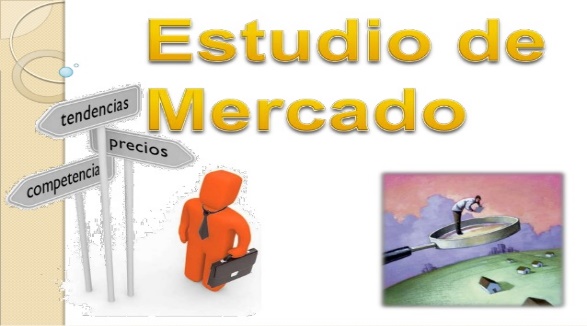 19
Proyecto FEM FUTUR
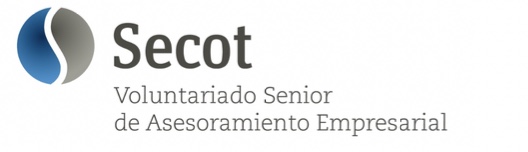 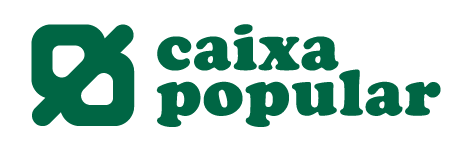 ESTUDIO DE MERCADO
Evolución del mercado
Cuantificar el público objetivo en un ámbito geográfico concreto.
Identificación de la competencia
Conocer cuál será la competencia y presentar las ventajas de nuestro producto o servicio con respecto a la competencia.
20
Proyecto FEM FUTUR
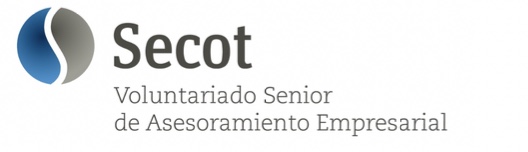 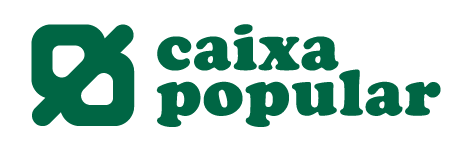 PROMOCION
Promoción = Conocimiento = Comunicación

“Influir en la decisión del uso inicial y/o reiterativo del producto o servicio”

Publicidad
Labor Comercial (Ventas)
Relaciones Públicas
Promoción asociada
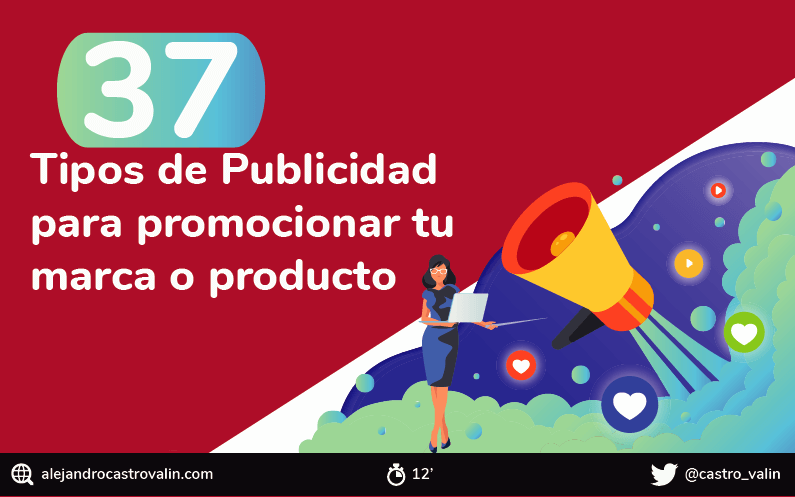 21
Proyecto FEM FUTUR
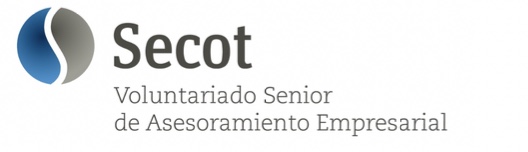 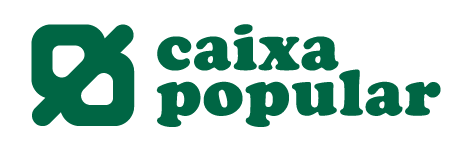 MARKETING
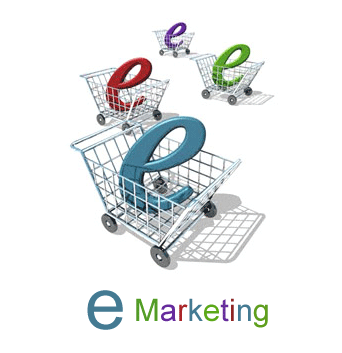 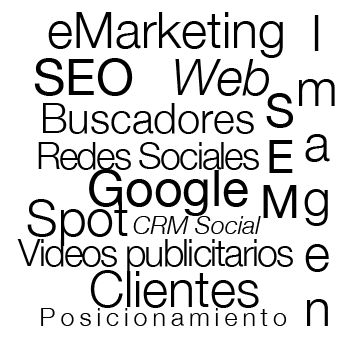 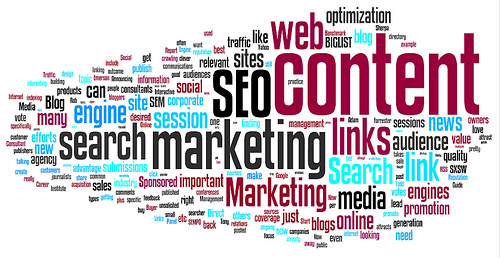 22
Proyecto FEM FUTUR
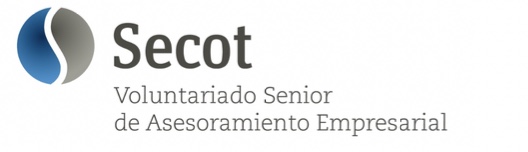 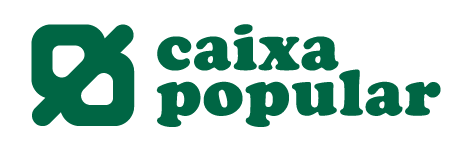 MARKETING
Plan de Marketing
Establecer la comunicación para dar a conocer nuestro producto (o servicio).
23
Proyecto FEM FUTUR
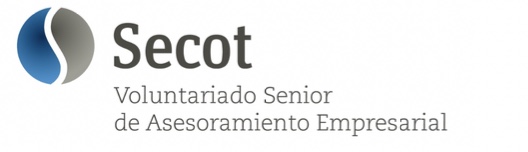 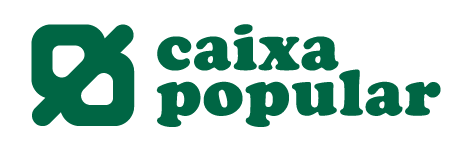 PLAN DE OPERACIONES Y PRODUCCION
Objetivo: Describir los medios materiales, técnicos y humanos necesarios.
¿Qué actividades realizo?
Para realizar cada actividad, ¿Qué necesito?
Maquinaria, equipos y herramientas.
Materias primas, almacenaje y stoks.
Instalaciones, mobiliario y tecnologías.
Recursos Humanos.
Hay que determinar de forma clara la Organización
Interna de la empresa, así como los procesos
Productivos.
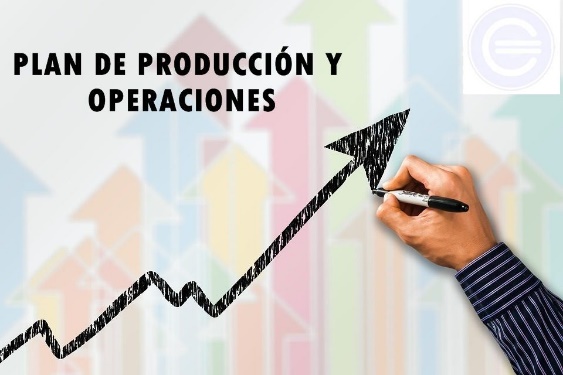 24
Proyecto FEM FUTUR
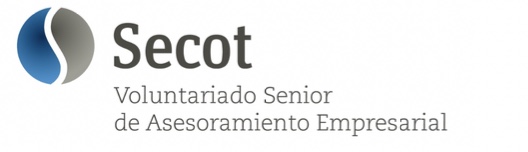 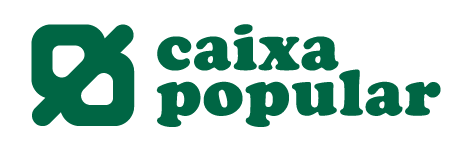 PLAN DE OPERACIONES Y PRODUCCION
Plan de operaciones
Describir con qué medios técnicos, humanos y materiales cuenta el proyecto.
Localización, instalación y transporte
Describir la localización del local y explicar los motivos de la elección.
Describir las características físicas del local.
25
Proyecto FEM FUTUR
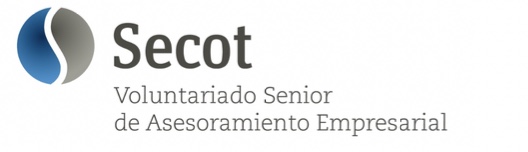 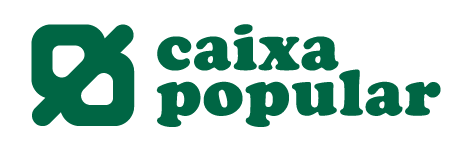 PLAN DE OPERACIONES Y PRODUCCION
Costes
Identificar a los proveedores.
Compras
Identificar a los proveedores.
.
26
Proyecto FEM FUTUR
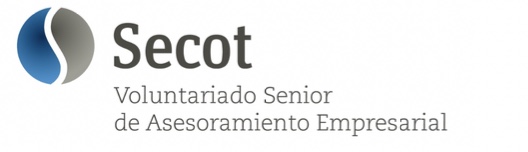 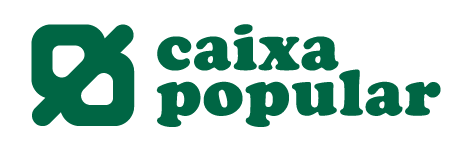 ORGANIZACIÓN, ASPECTOS JURIDICOS, 
LABORAL Y RECURSOS HUMANOS
Definición de funciones: (Dirección, Departamentos de Producción, Comercial, Financiero y RR.HH.), jerarquía, tareas, etc.
Detallar las necesidades de personal y sus perfiles
Equipo gestor, plantilla: Se dice que el principal valor de una empresa son sus  personas,
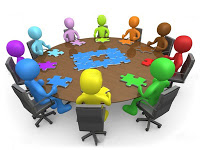 27
Proyecto FEM FUTUR
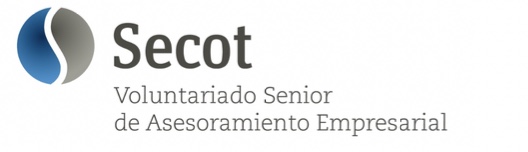 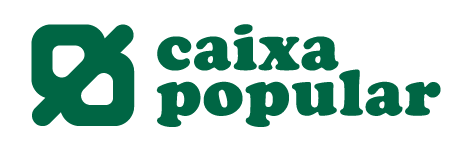 ORGANIZACIÓN, ASPECTOS JURIDICOS, 
LABORAL Y RECURSOS HUMANOS
Costes de personal: de todos los empleados durante un año (Salarios, Retribución Variable, Beneficios Sociales,  Seguridad social…)
Estructura legal de la actividad: Forma en la que se va a desarrollar (persona física- autónomo, o persona jurídica).
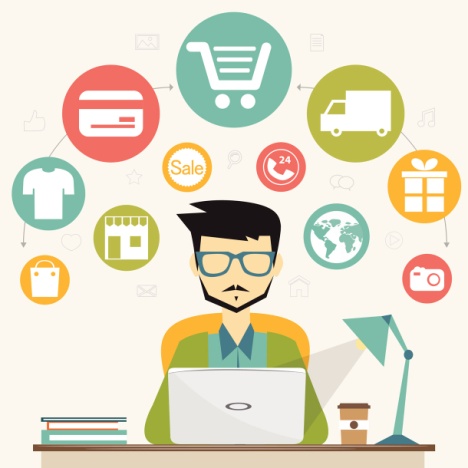 28
Proyecto FEM FUTUR
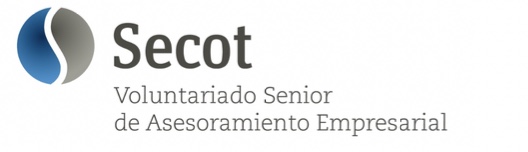 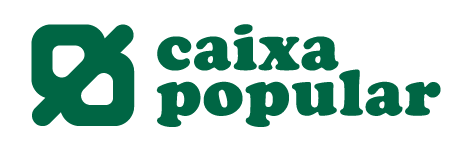 ASPECTOS JURIDICOS
Forma jurídica y Fiscal
Exponer la forma jurídica elegida y la justificación de la elección.
También detallar los aspectos relativos a su constitución
29
Proyecto FEM FUTUR
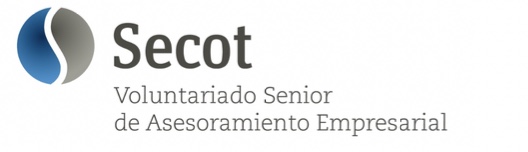 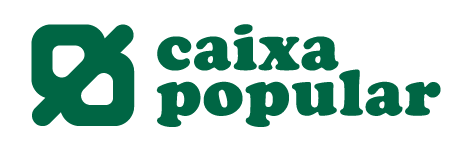 ORGANIZACION
Plan de organización
Personal y definición de puestos de trabajo.  Organización y retribución de los mismos.
Detallar el número de personas que trabajará en el negocio y determinar qué tareas realizará cada uno.
Definir cuál será la organización del negocio y la retribución de los trabajadores.
Personal: ………..
30
Proyecto FEM FUTUR
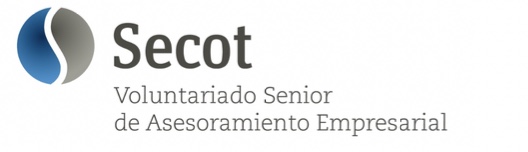 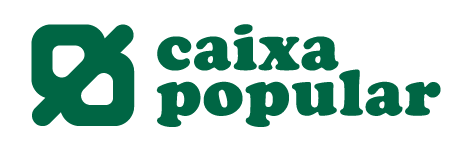 PLAN ECONOMICO FINANCIERO
El Plan Económico Financiero es el contraste mediante la imputación de costes, gastos e ingresos a las diferentes actividades que supondrá la puesta en practica del nuevo Proyecto.

Debe dar respuesta a las siguientes preguntas:
¿Qué inversión necesito para lanzar mi proyecto?
¿Con cuantos medios económicos cuento?
¿Puedo conseguir lo que me falta?
¿Es viable mi proyecto con los datos que dispongo?
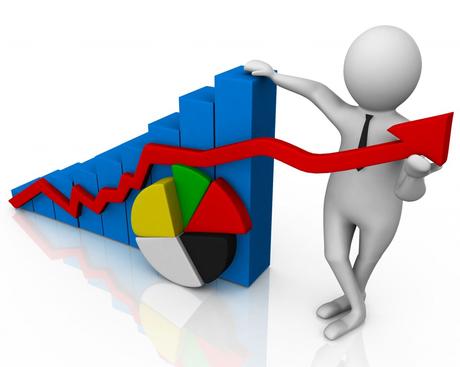 31
Proyecto FEM FUTUR
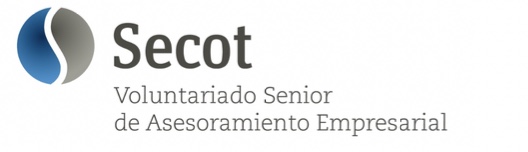 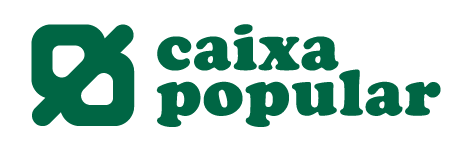 PLAN ECONOMICO FINANCIERO 1
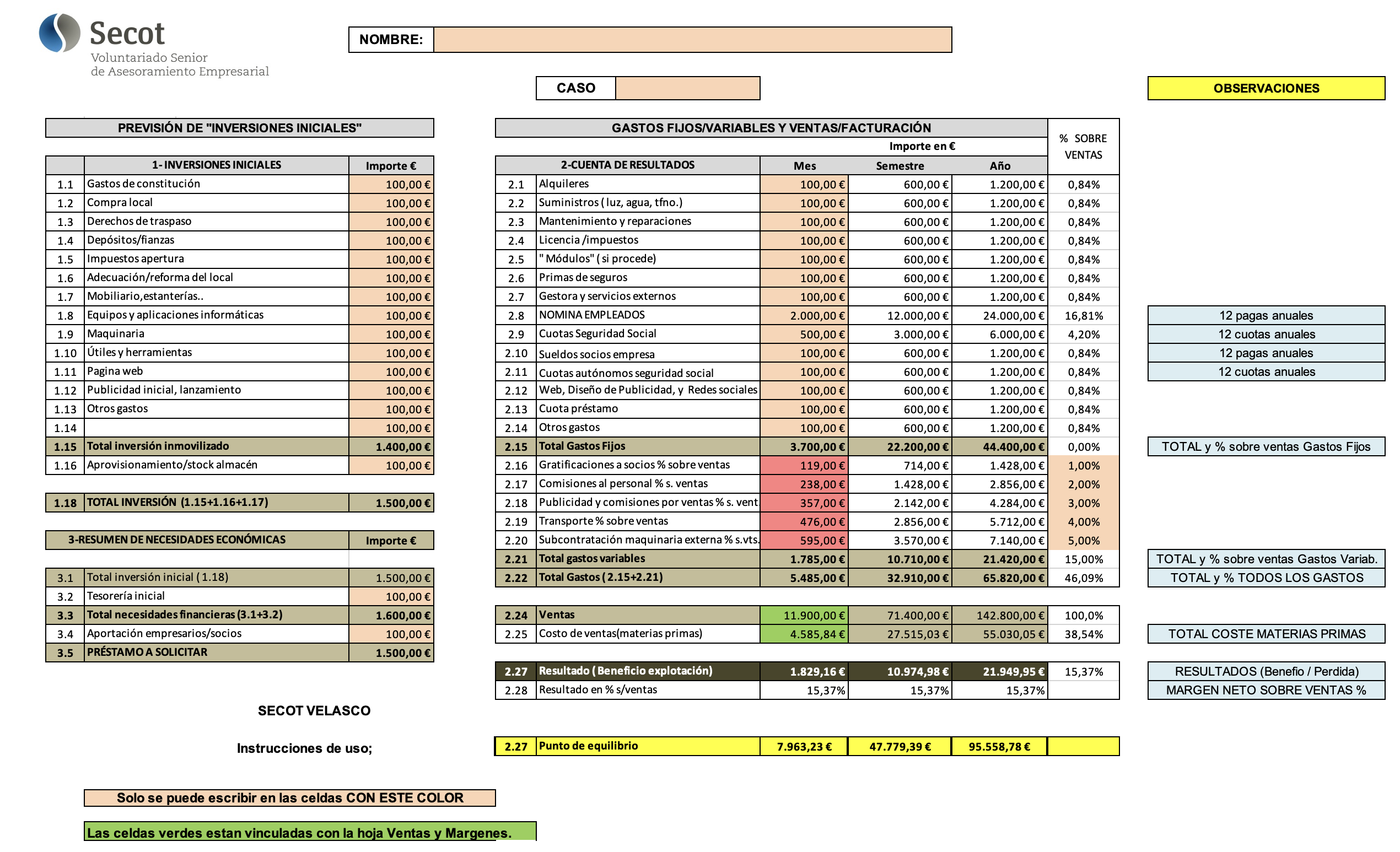 32
Proyecto FEM FUTUR
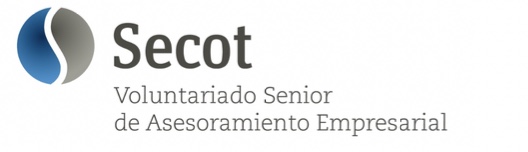 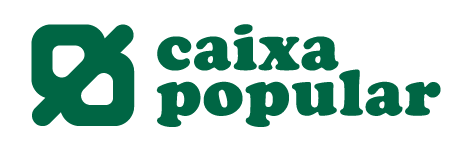 PLAN ECONOMICO FINANCIERO 2
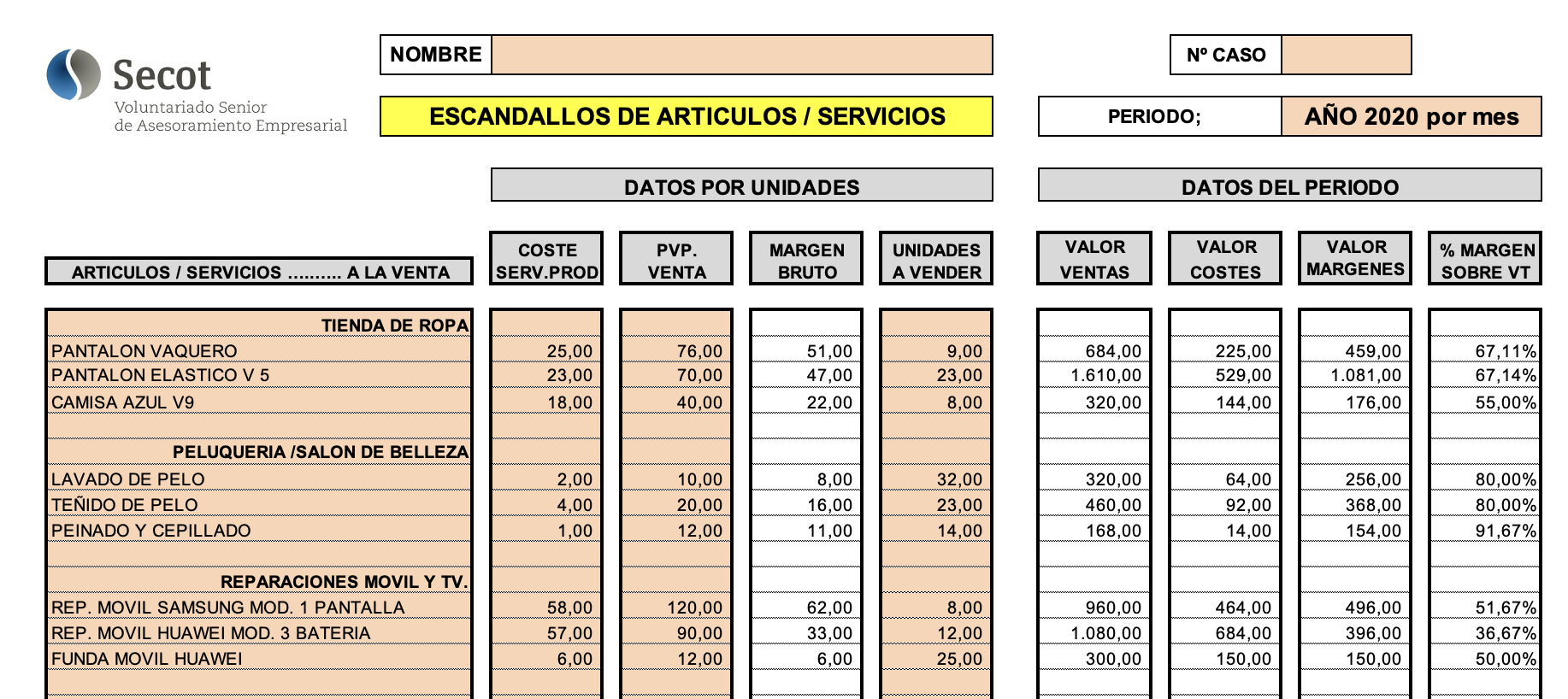 Escandallos de servicios
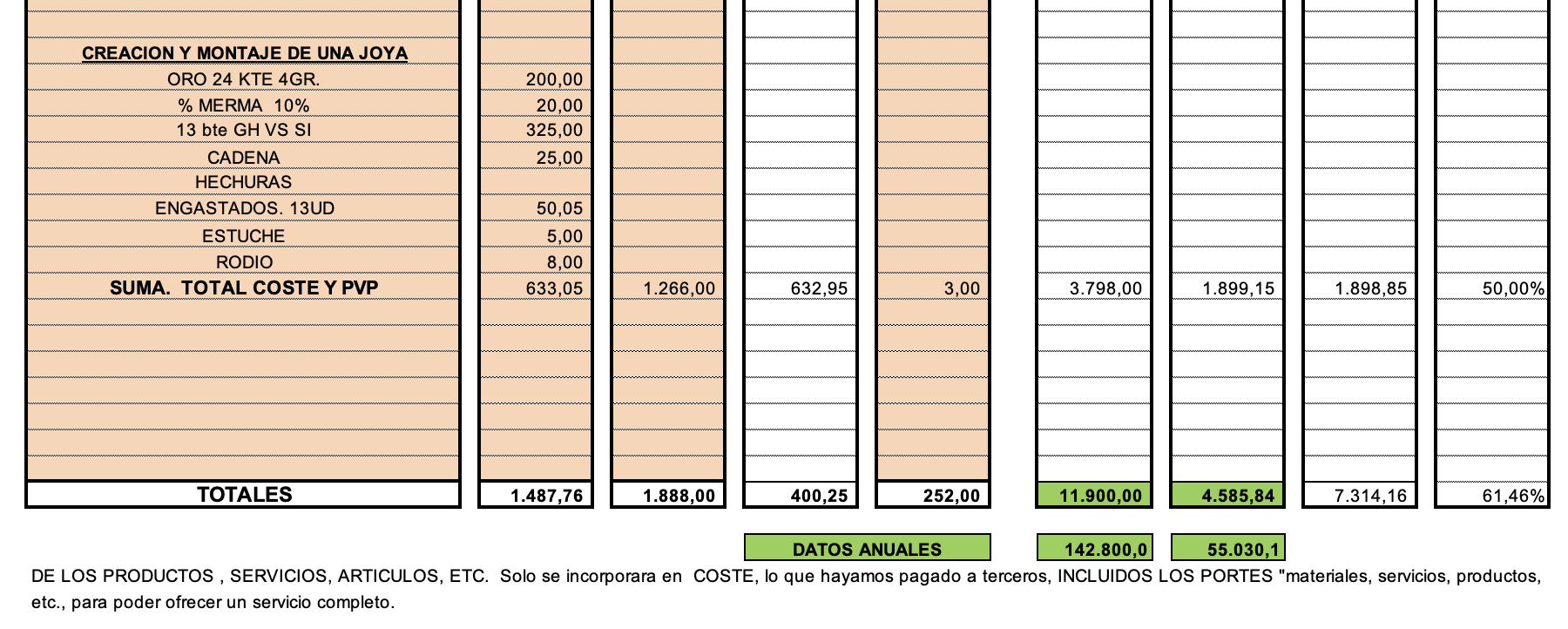 Escandallos de producción
Proyecto FEM FUTUR
33
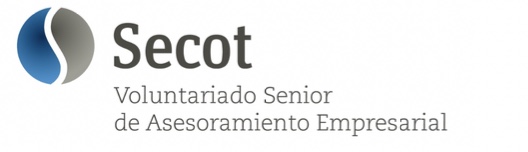 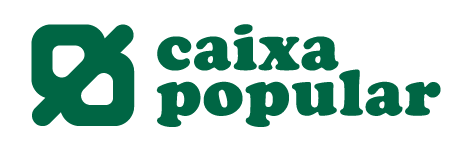 UMBRAL DE RENTABILIDAD
También llamado punto muerto, se produce cuando las ventas alcanzan a los costes totales. En ese punto no hay beneficios ni pérdidas. 

A partir de ahí todo lo que suban los ingresos por ventas   serán beneficios; si no se superan los costes habrán pérdidas.
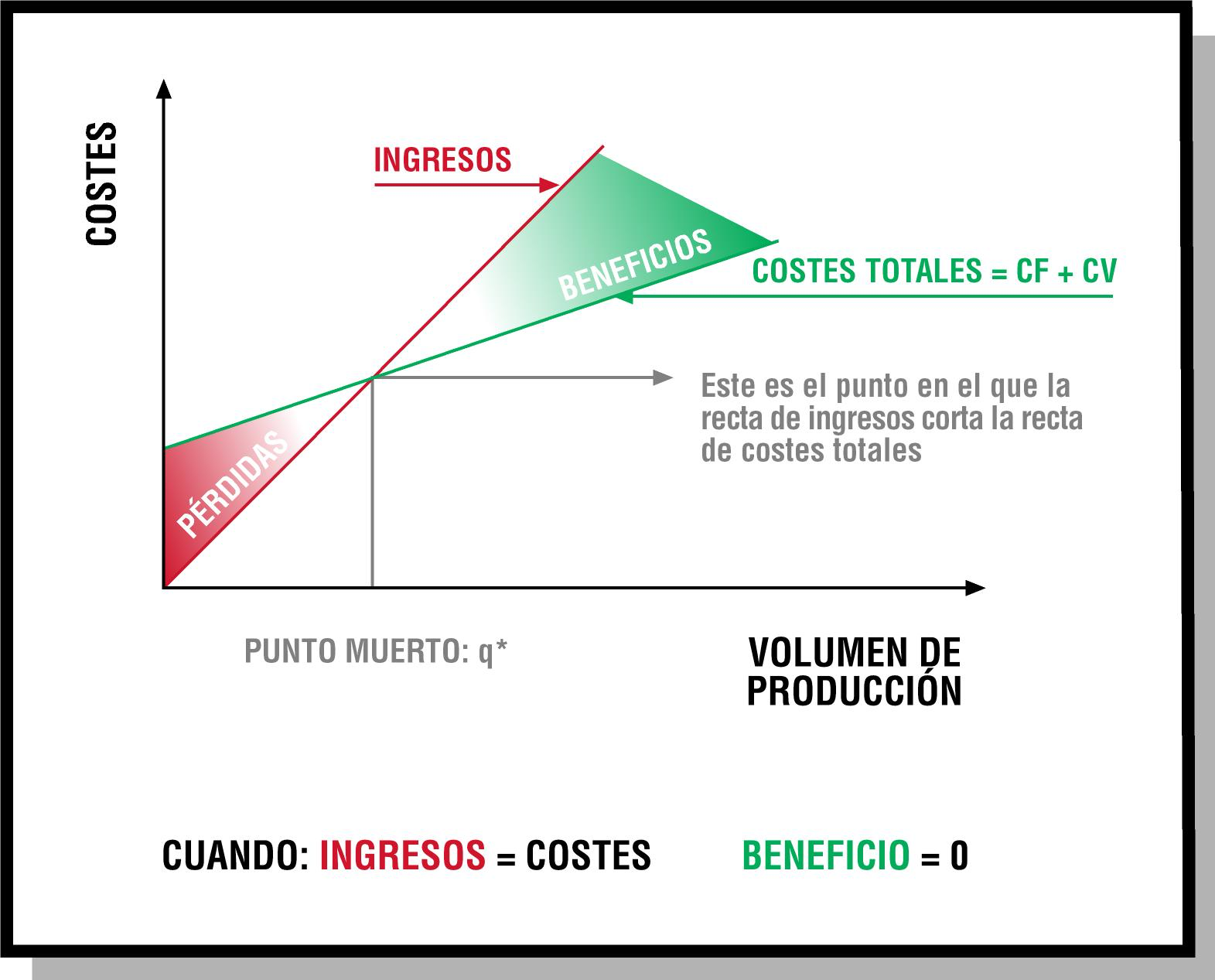 34
Proyecto FEM FUTUR
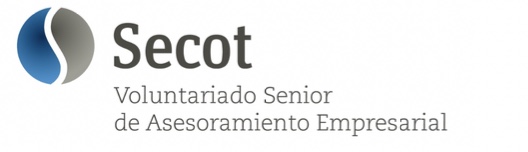 PREVISION DE TESORERIA
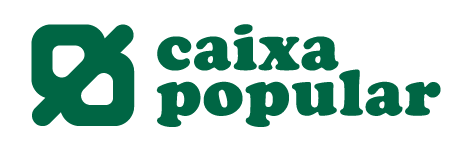 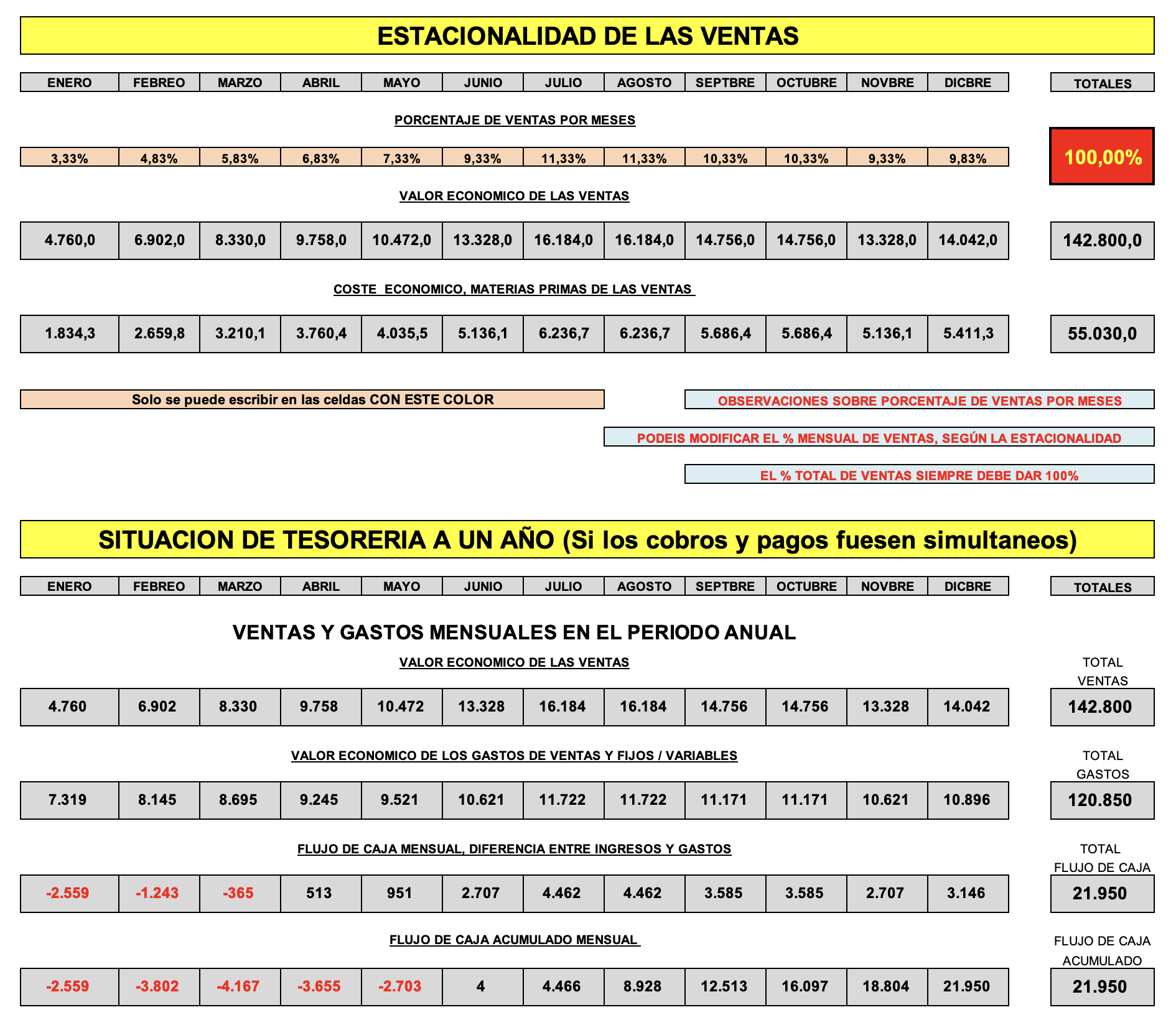 35
Proyecto FEM FUTUR
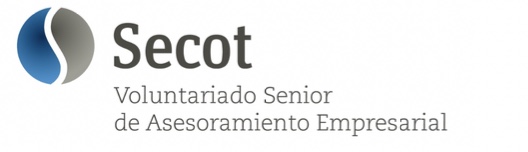 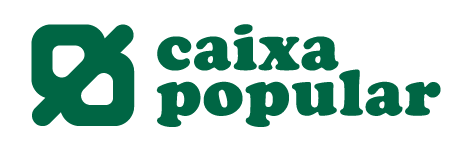 RESUMEN EJECUTIVO
El Plan de Empresa, suele contener la información detallada anteriormente y desarrollada en unas 15/20 paginas.

En todo Plan es conveniente se confeccione un “Resumen Ejecutivo” que es un Resumen de todo el Plan en apenas 2 paginas de forma que con este Resumen se haga el lector una idea de lo que se persigue en el Proyecto y su viabilidad.

Podemos decir que este documento solo ha de conseguir una cosa “ENAMORAR AL LECTOR”
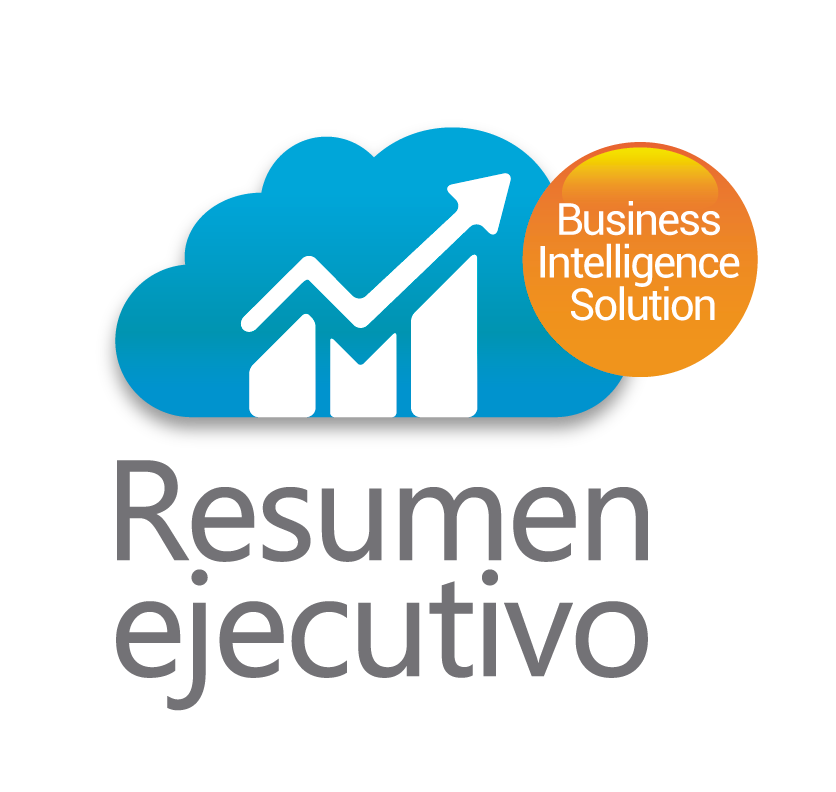 36
Proyecto FEM FUTUR
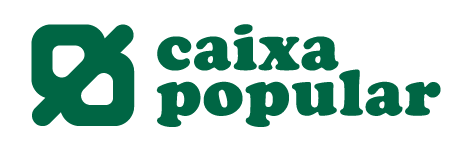 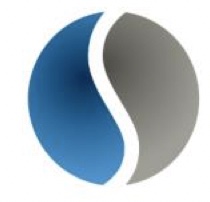 Fem Futur 7ª edición 
SECOT VALENCIA
SECOT, AYUDAMOS AL EMPRENDIMIENTO Y A CREAR EMPRESAS
2022 / 2023
37
Proyecto FEM FUTUR